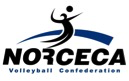 NORCECA Refereeing Commission
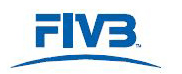 Introduction to Referee Coaching

Session 1 Overview



Guy Bradbury
May 7, 2022
1
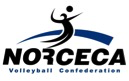 NORCECA Refereeing Commission
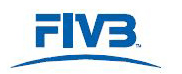 Key Points of Session 1 – May 3, 2022 

Coach Marcos Kwiek

Need to know the strength and weakness of each referee

The more you know the more you will be able to support and communicate with them

Make sure they understand that the referees understand what is expected of them in each competition
2
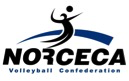 NORCECA Refereeing Commission
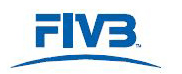 Coach Marcos Kwiek

Understand what areas of focus the referees needs to development (more emphasis on match management, top of the net, positioning etc.)

Make sure that they have all the information before a competition/match to help them prepare for might happen (to expect the unexpected is not an option)

Respect the referee as a person
3
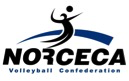 NORCECA Refereeing Commission
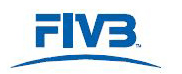 One Size Does Not All – Guy Bradbury

Referee Coaching is not a ‘one size fits all’ approach

Each referee’s personality and level are different – adapt coaching style to meet the development needs of the referee

Must understand the personality of a match - each situation is different even with a match (the intensity is different at 19-12 versus 24-24)
4
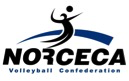 NORCECA Refereeing Commission
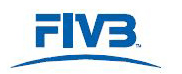 One Size Does Not All – Guy Bradbury

Self Evaluation is just not for referees; as a Referee Coach we must also understand our own ability. What we do well and what do we need to improve.
Referee Coach Self Evaluation and Practice
What do I do very well?
What do I do well?
What do I do reasonably well?
What do I need to do to  improve?
What is my weakest coaching skill?
5
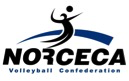 NORCECA Refereeing Commission
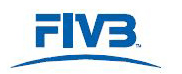 Discussion with Referees

Over the past few years, we have moved from an adversarial atmosphere to a more friendly, respectful approach – helps with development and builds confidence

Spend time with the referees – all members of the same team

To communicate with the referees to help them improve their skills
6
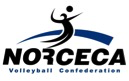 NORCECA Refereeing Commission
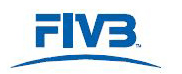 Discussion with Referees

Be honest

To continue the referee coach development program as it will help the referees

Provide the opportunity to referee to wish as a way to implement the feedback received

Be respectful
7
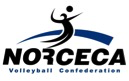 NORCECA Refereeing Commission
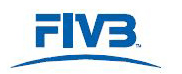 Today’s Agenda

Introduction to Referee Coaching in Modern Volleyball  - Sandy Steel, FIVB Instructor
 
Adult Learning & Referee Coaching - Dr. William Thornburgh (NORCECA/FIVB International Referee) 
 
NORCECA Referee Coach Administrative Duties – Jorge Villalobos/Guy Bradbury - NORCECA Referee Commission Members
8